‘What do we provide?’: Evaluating our Resources
Nadine Shanahan
Aims
Look at the many resources from different institutions

Discuss aspects of the publications

Share best practices and ideas
[Speaker Notes: I will move the publications from table to table for the members to discuss points]
Time to Discuss…
Have a look at all of the resources 
Do any stand out?
What do you like about them?
Does your institution produce anything similar?
Write down any positive thoughts and ideas
Time to Discuss…
Who do you think  the intended audience is?
Who do you think created the publication
Do you have any input into creating resources.
Write down any different ways members are involved in producing publications
Time to Discuss…
Do you think they are part of a wider campaign or a single publication
Do you have a campaign approach to your publications?
Write down the different types of publications your institutions produce
Feedback
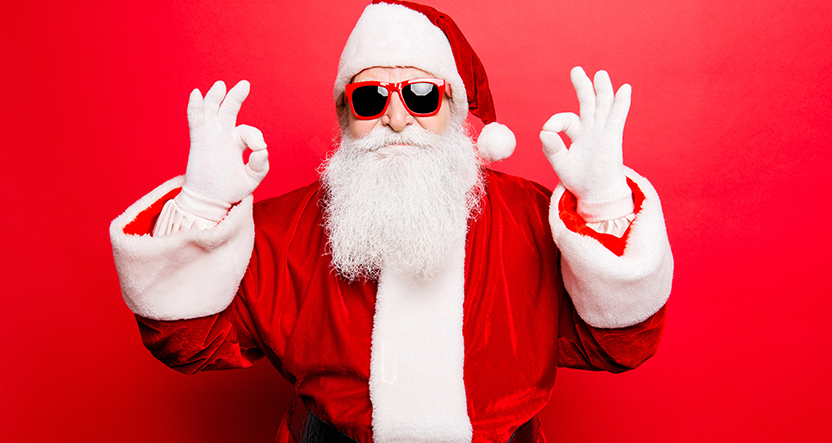